OSSIFICATION OF THE POSTERIORLONGITUDINAL LIGAMENTOPLLYoumans chap 284
EPIDEMIOLOGY
The enthesopathies  are  conditions  that  result  in  progressive  inflammation  of  the  tendons  and  ligaments  of  the  axial  or  appendicular skeleton  (or  both)  and  subsequent  degeneration  and  calcification. 
Although OPLL is a rare condition, it is a signifcant cause of myelopathy in middle-aged and older people.
M:F —> 2 : 1
Location : Midcervical (C3-C5) > midthoracic (T4-T7)

PATHOPHYSIOLOGY
OPLL is an ectopic ossifcation that causes cervical myelopathy
The most characteristic feature in this condition is abnormal calcifcation and ossifcation of the spinal ligaments. 
50% of patients with diffuse idiopathic skeletal hyperostosis (DISH) concomitant OPLL was found on cervical radiographs.
Pathologic Changes in Gray Matter
The  anterior  horns  are  moderately  flattened  and  show  loss  of nerve  cells  and  a  proliferation  of  glial  cells.  
The  spinal  cord damage  is  pathologically  classified  into  four  categories  on  the basis  of  the  degree  of  destruction  (stages  0-3).
In  stages  0  and 1
Major  pathologic  changes  in  the  gray  matter  and  the  degree  of compression  of  the  spinal  cord  are  well  correlated  with  deformity of  the  anterior  horn (surgical  treatment  is  recommended  at  stage 1).
In  stages  2  and  3
Neurons  are  almost  completely  obliterated,  and  necrosis  with  cavity  formation  is  frequently  observed, Destruction  of  the  spinal  cord  is  considered  irreversible.

Stages of spinal cord damage by OPLL• stage 0: normal or mild compression of the anterior horn without neuronal loss.• stage 1: mild compression of the anterior horn with partial neuronal loss.• stage 2: marked deformity of anterior horn; severe neuronal loss.• stage 3: severe spinal cord damage.
Pathologic Changes in White Matter
The main pathologic changes in the spinal cord caused by OPLL are found in the gray matter rather than the white matter. 
The most intensively damaged part of the spinal cord extends from the middle part of the gray matter to the ventral part of the posterior column with cavity formation.
PATHOLOGIC FEATURES OF SPINAL CORD LESIONS CAUSED BY OPLL
The spinal cord is markedly ﬂattened as a result of compression by the ossifed mass, and the compression is most severe at the level of the intervertebral disk. The diameter of the spinal cord in transverse section is reduced to 2 mm in some severe cases
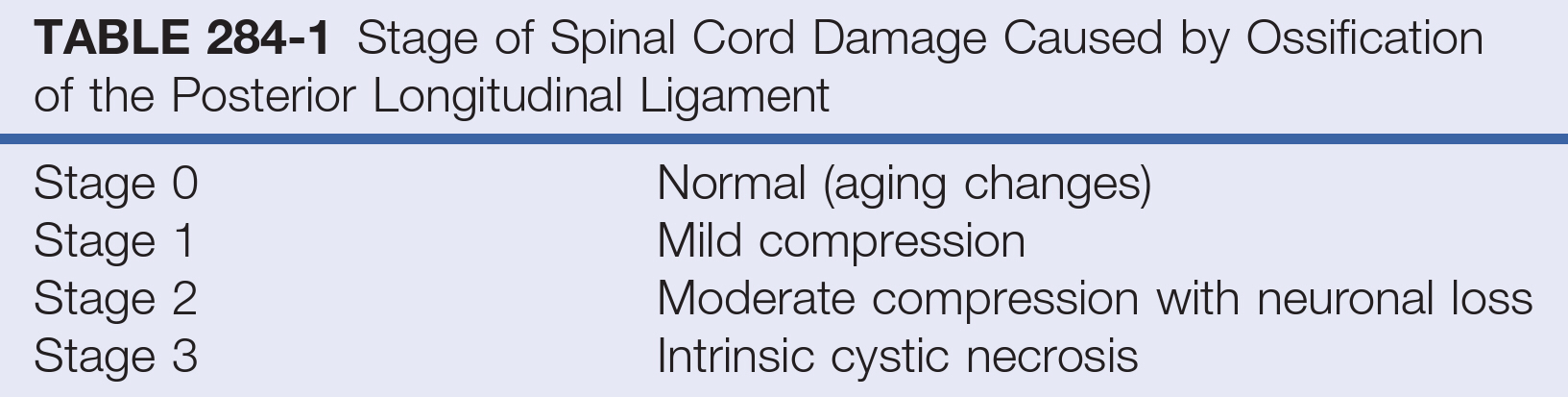 Mechanism of Spinal Cord Damage
Direct compression that is mechanically induced by ossification.
Secondary circulatory disturbance should be taken into consideration as important causes of the damage to the spinal cord occlusion of the anterior spinal artery.
Changes within the spinal cord involve the postero-lateral gray matter more than white matter, suggesting an ischemic basis for the neurologic involvement.
Clinical Manifestations
Symptoms  caused  by  OPLL  are  those  of  cervical  myelopathy  and cervical  radiculopathy,  axial  discomfort  around  the  neck,  and limitation  of  the  cervical  motion.
Pain or numbness in the upper extremities.
Sensory changes in the upper extremities ,and changes in reﬂexes in the upper extremities.
Myelopathy.
Changes in reﬂexes in the lower extremities.
DIAGNOSTIC IMAGING
OPLL is diagnosed with lateral plain radiography of the cervical spine 
OPLL is classifedinto four types: 
Focal ossifcation at the posterior margin of vertebral body
Segmental ossifcation, in which each change does not extend beyond the adjacent intervertebral disk level
Continuous ossifcation over several levels
Mixed ossifcation 
 Computed tomography (CT) is the most sensitive method of imaging
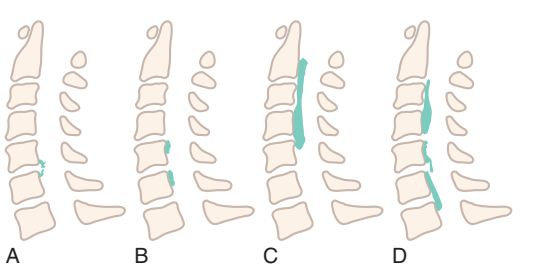 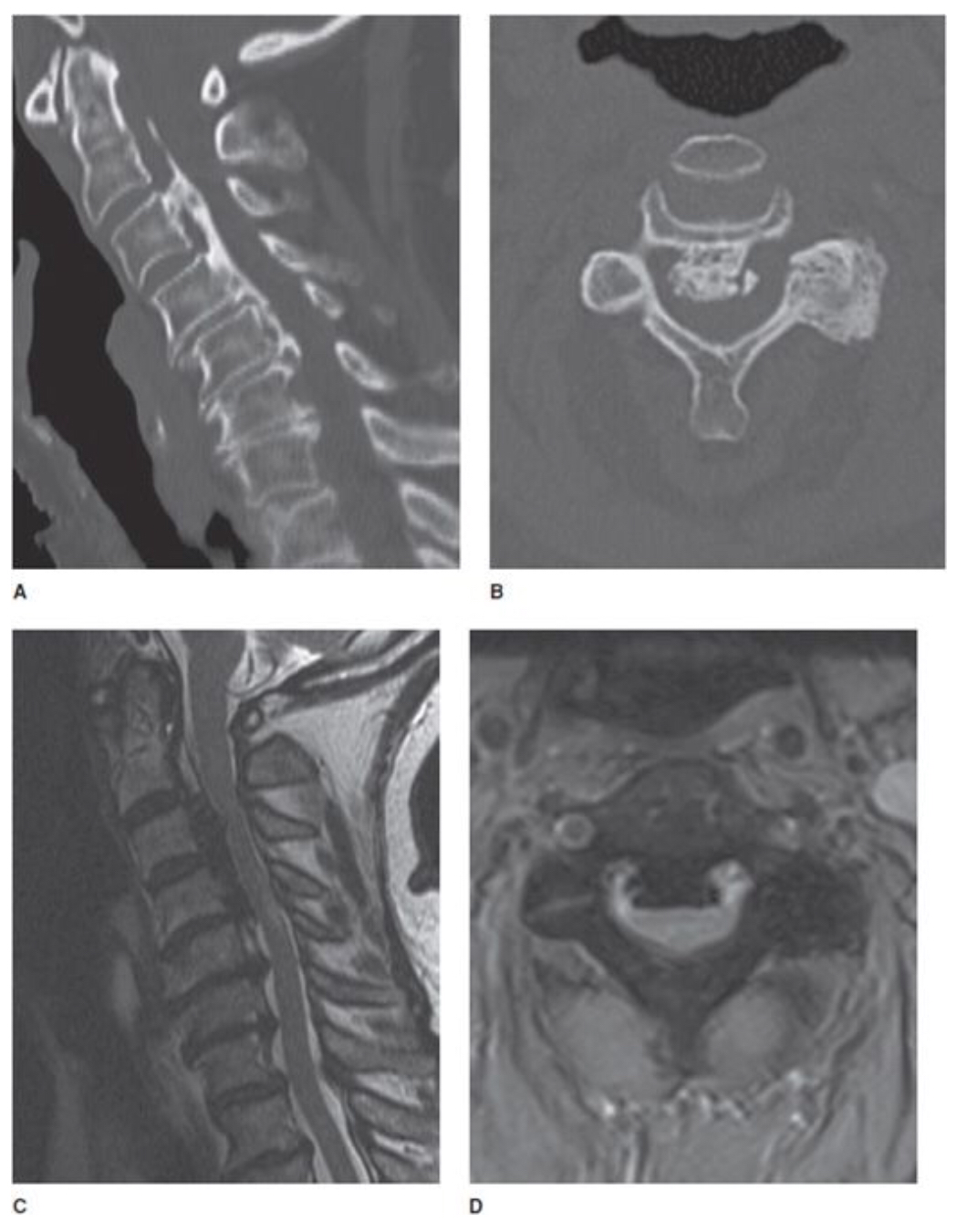 Ossification of the posterior longitudinal ligament (OPLL). 
(A) Sagittal CT image shows extensive flowing ossification along the PLL causing narrowing of the central canal. 
(B) Axial CT image shows large ossification from OPLL. 
(C) Sagittal T2-weighted image shows prominent low signal ossification along the PLL. 
(D) Axial GRE shows low signal PLL ossification in a typical “bowtie” configuration.
TREATMENT
Conservative Treatment
Cervical orthosis
Rehabilitation 
NSAID
Muscular relaxants 
Prostaglandin E1 may be indicated when  circulatory disturbance in and around the spinal cord.
Choice of Surgical Procedure
There  are  two  surgical  procedures  for  OPLL:
Direct  removal of  OPLL  via  an  anterior  approach.
Decompression,  in  which laminoplasty  or  laminectomy  techniques  via  a  posterior approach.

Patients with a localized OPLL may be candidates for one- or two-level subtotal corpectomy, removal or floating of OPLL, and anterior fusion.
Patients with an extensive OPLL generally require posterior decompression as a safer procedure, for example, by laminoplasty.
Surgical Treatment
Indications
Advanced myelopathy 
Mild myelopathy with severe compression of the spinal cord 
Progression of symptoms or delayed development of myelopathy after a period of observation in a patient who was initially nonmyelopathic.


Contra indications
Chronic complete quadriplegia and advanced OPLL.
Advanced age and significant medical comorbidities.
Disk arthroplasty in terms of surgical technique.
Posterior  Approach:  Laminoplasty
Indication
Laminectomy  or  laminoplasty  may  be  preferable  in  cases  of  extensive OPLL  that  is  continuous  or  mixed  over  several  levels. 

Advantages 
Posterior  decompression may  carry  less  risk  than  a  radical  anterior  approach.  
This  procedure  may  be  superior to  conventional  wide  laminectomy  because  
It  may  result  in  preserved  stability  of  the  cervical  spine,  
Prevention  of  recurrent canal  stenosis  caused  by  scar  formation  (so-called  laminectomy membrane), 
Less  frequent  axial  pain.
Anterior Procedure: No Associated Dural Ossifcation
Indication 
The anterior  approach with direct removal of OPLL is the procedure of choice in cases of segmental OPLL. 

With the help of an operating microscope, drilling and removal of the osteophyte  and OPLL, together with the hypertrophied PLL,are performed in appropriate corpectomy; 
To achieve fxation,either an allograft with an anterior plate or a cylindrical titanium interbody cage is placed.
Anterior Procedure: Dural Ossifcation. 
Dural ossification is classified into three types according to the shape of dural ossifcation in relation to OPLL 
Each type is defined on axial and sagittal CT by re-formation as follows:
Isolated type, a small ventral hyperdense mass is in the canal without related OPLL . 
Double-layer type, anterior and posterior rims of hyperdense ossifcation are separated by central hyperdense areas .
En bloc type, a hyperdense mass has a downward and upward tail along the dura mater. 
The  operative  technique  is  similar  to  the  usual  anterior approach  for  OPLL  except  for  leaving  dural  ossification  without manipulation.



Note
The patient is instructed to wear a rigid cervical collar for at least 4-6 weeks after surgery (and up to 3 months in some cases).
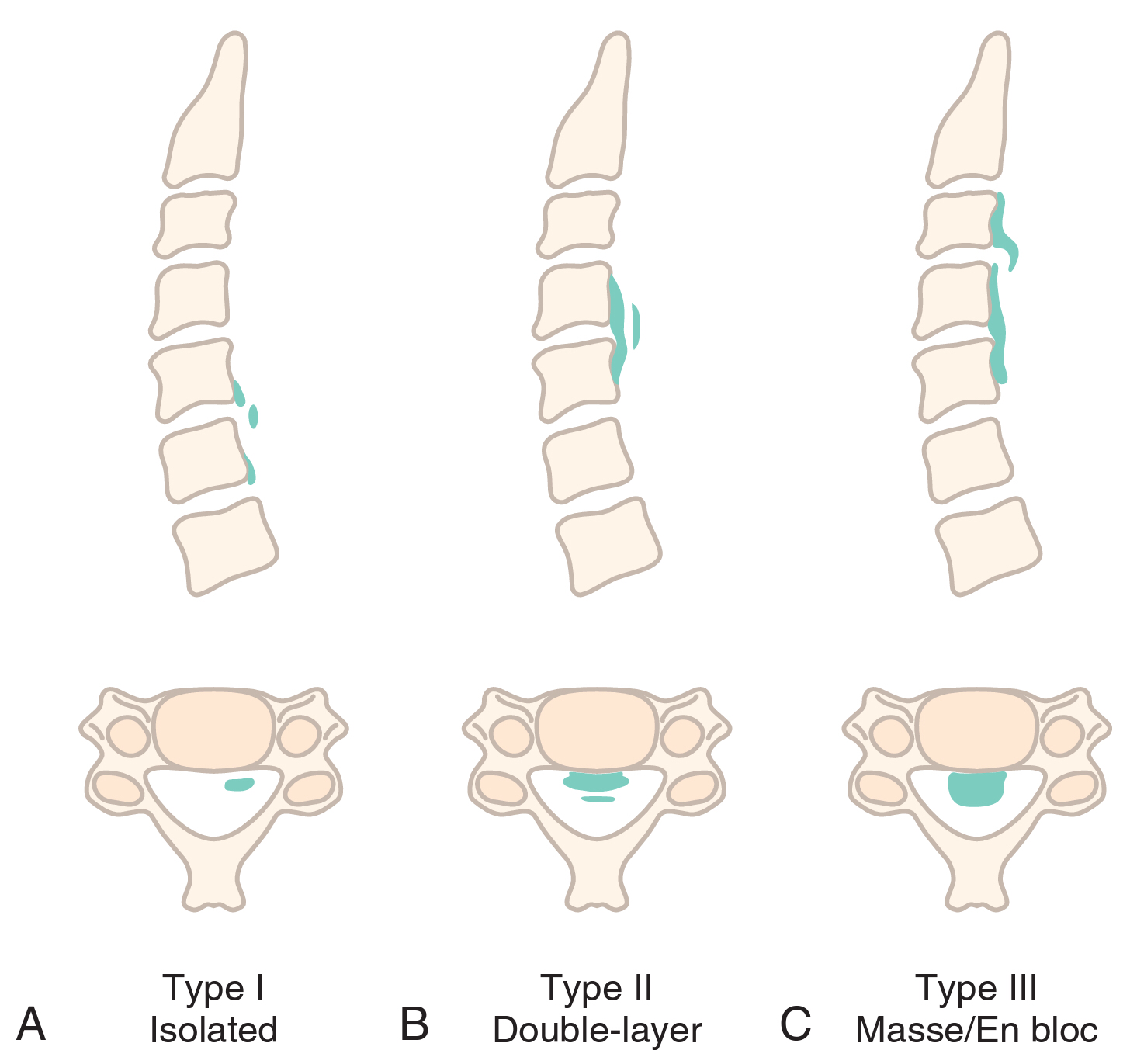 A,  Type  I:  isolated  dural  ossification,  without  relation  to  OPLL.  
B,  Type II:  double-layer  dural  ossification,  which  occurs  with  OPLL  at  the  same level;  the  two  pathologic  processes  are  separated  by  an  epidural space.  
C,  Type  III:  en  bloc  ossification  of  dura  mater  with  meningeal tail.
Anterior floating method
Anterior floating method involves anterior mobilization of the OPLL segment and is safer and less invasive than removal of OPLL. 
The method minimizes the risk of dural tear and resultant CSF leak. 
It reduces hemorrhage from the anterior internal vertebral venous plexus. 
Long-term follow-ups demonstrate that the residual ossification ceases its growth following this procedure.
Surgery-Related Outcomes, Complications
The  most  common  intraoperative  complication  of  the  anterior  procedure  for  OPLL  was  cerebrospinal  fluid  (CSF)  leakage. 
This  may  be  explained  for  several  cases  of  OPLL,  both  continuous  or  mixed  types  and  segmental  types,  that  were  associated  with dural  ossification.

Complications 
Direct injury to the spinal cord 
Postoperative hematoma 
Glottic edema or vocal cord palsy due to prolonged retraction of the larynx and recurrent laryngeal nerve
CSF leakage